Elicitio: between the sensitive and intellective cognition
Luciana Cioca
(Babes-Bolyai University, Cluj Napoca, Romania)
Basel A X 44(Rise Project, coord. Dr. M. Brînzei)https://rise-ubb.com/
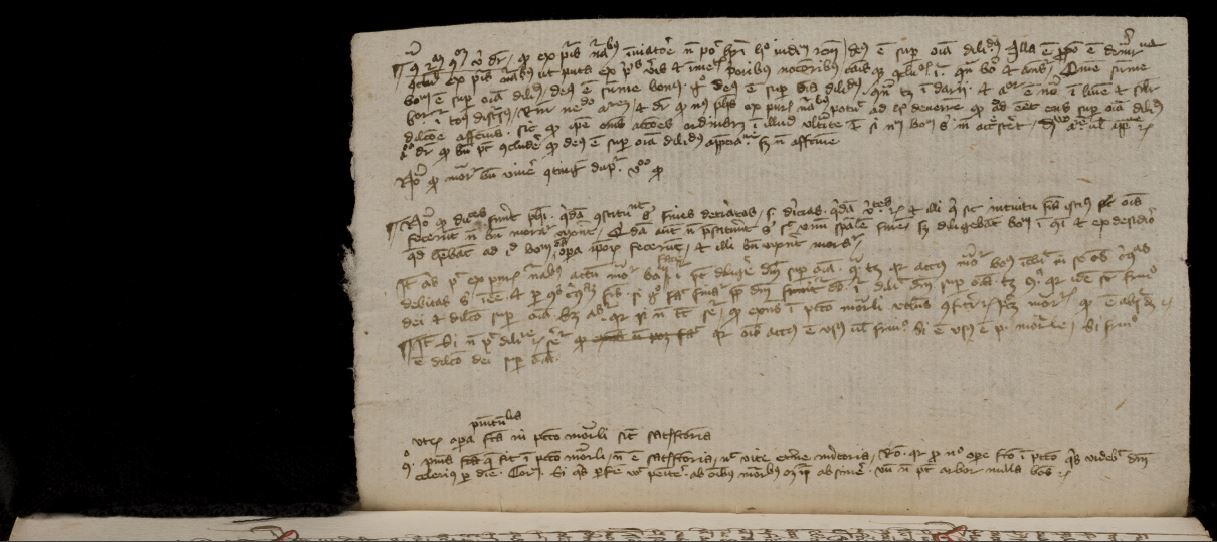 Basel A X 44, f. 50r
Utrum omnis potentia sensitiva sit alicuius obiecti elicitive cognitiva
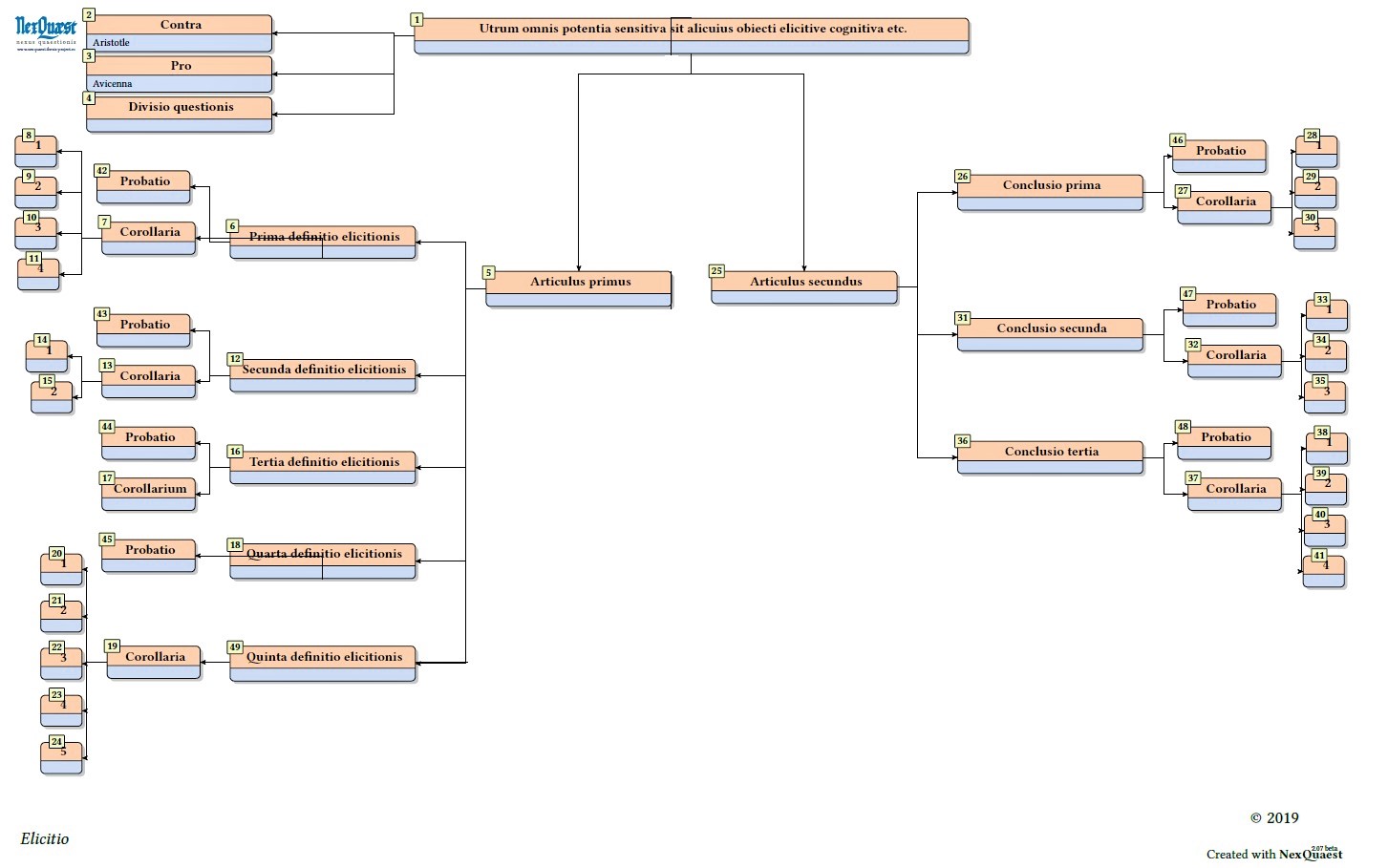 Intentions
Sensible forms
Receivers
Retainers
D. L. Black, “Imagination and estimation: Arabic paradigms and Western Transformations”, Topoi 19 (2000)
Articulus primus: Elicitio secundum aliquos
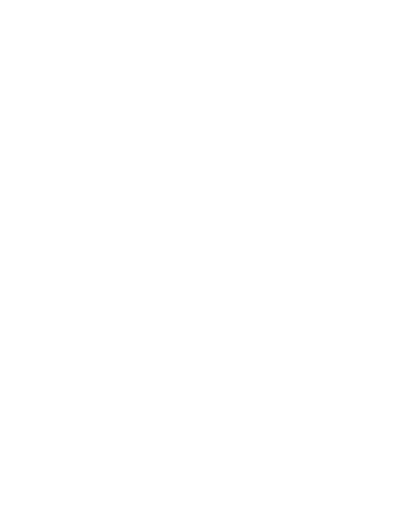 Basel A X 44, f. 50v
Illa est intuitiva; sed elicitiva est etc. Sed abstractiva illa est cognitio absoluta etc.
Elicitio secundum aliquos
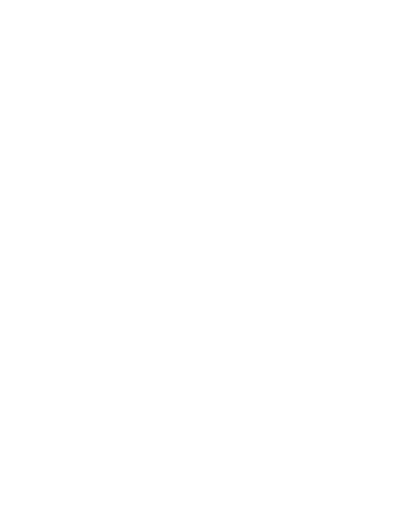 Basel A X 44, f. 50v
Patet intuenti!
Elicitio secundum aliquos
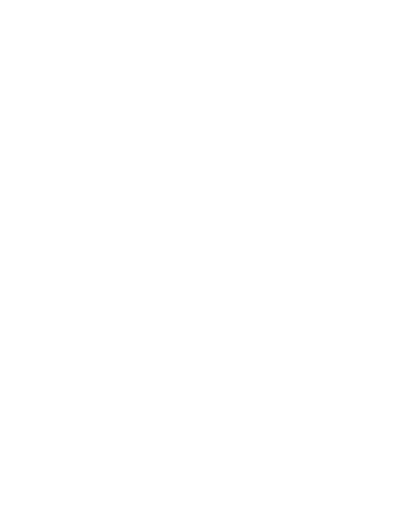 Definition 5: elicitio
Est cognitio simplex alicuius obiecti aliqualiter representativa qualiter obiectum illud a potentia cuius est cognoscibile non est intuitive cognoscibile non presupponens discursum, sed presupponens cognitionem intuitivam eiusdem potentie ipsius obiecti aliqualiter representativam.
Articulus secundus
Basel A X 44, f. 50r
Oppositum arguitur auctoritate Avicenne dicentis quod virtus estimativa in brutis, ut in ove, ex intentionibus sensatis elicit insensata et, sicut est de ove, ita videtur esse de qualibet alia potentia sensitiva, igitur questio vera.
Potentia elicitiva
Alphonsus Vargas, Commentary on the Sentences, book 1, d. 4, q. 1.
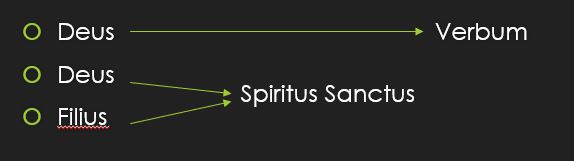 Actus elicitus
Dionysius de Borgo Sansepolcro, Principium in I Sententiarum, Erfurt-Gotha CA 2 131.
Cf. W. Duba, “Conventual Quodlibeta and University Principia, Italian theologians, and the evolution of scholastic disputations, at home and abroad” (paper presented at ‘Quodlibetal culture in Dante’s Time: Europe, Italy, and Florence’, 26 April 2019, University of Notre-Dame)
Nota de inspiratione, f. 92r
Tertia operatio intellectus

Elicitio/syllogizatio
Prima operatio intellectus
Secunda operatio intellectus
Patet intuenti!